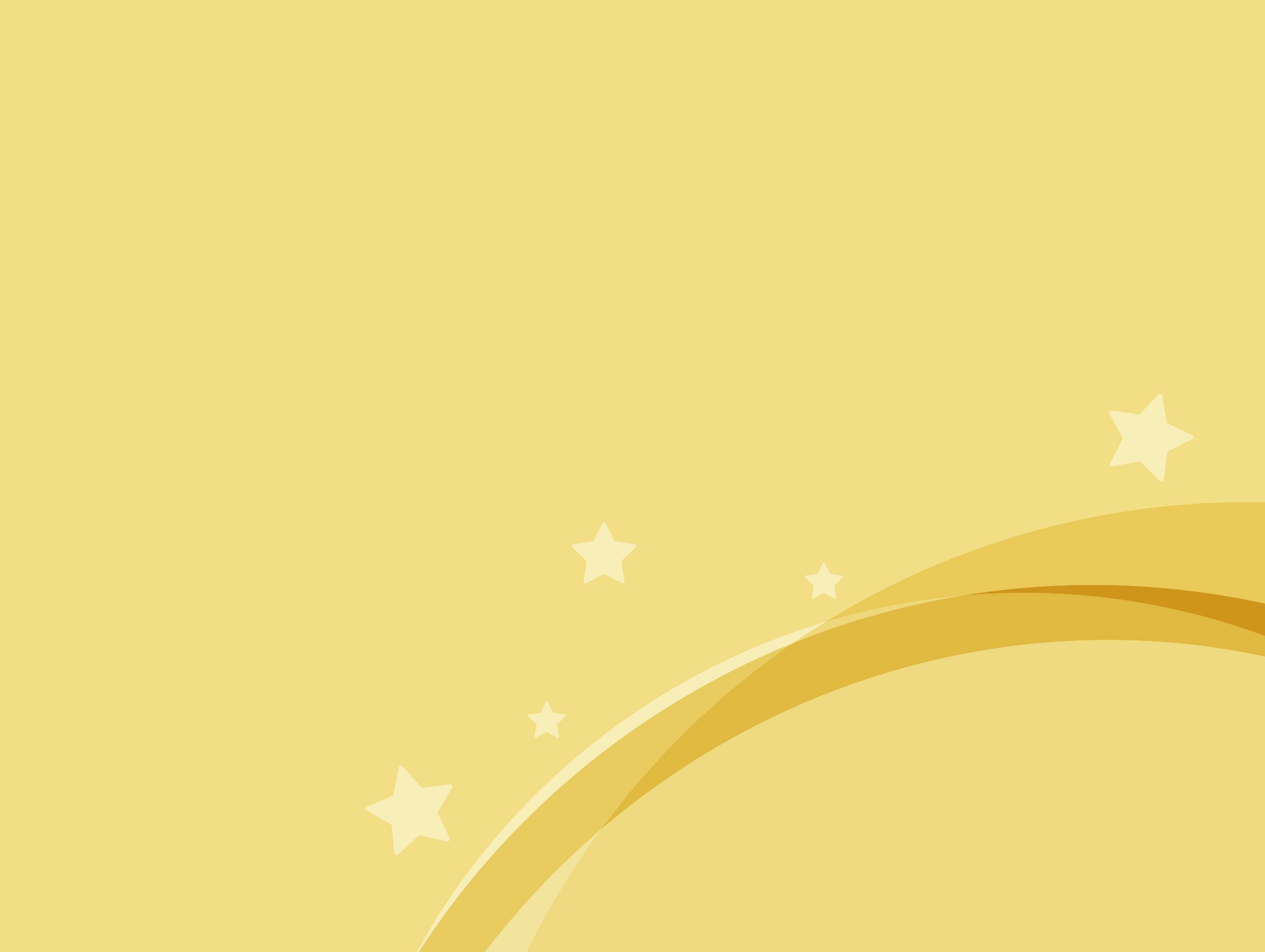 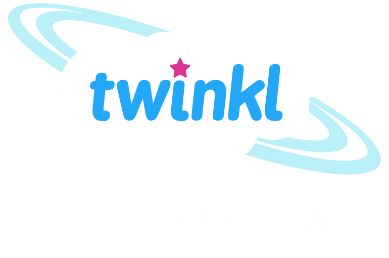 French
Our School
Year One
French | Year 3 | Our School | PE Lesson | Lesson 4
Aim
I can listen to commands and follow instructions.
Success Criteria
I can demonstrate my understanding of instructions in French.
I can follow instructions when I hear them.
Levez-vous
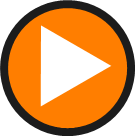 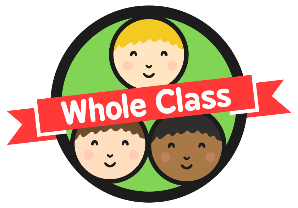 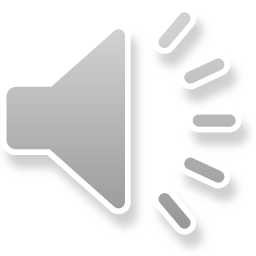 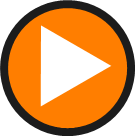 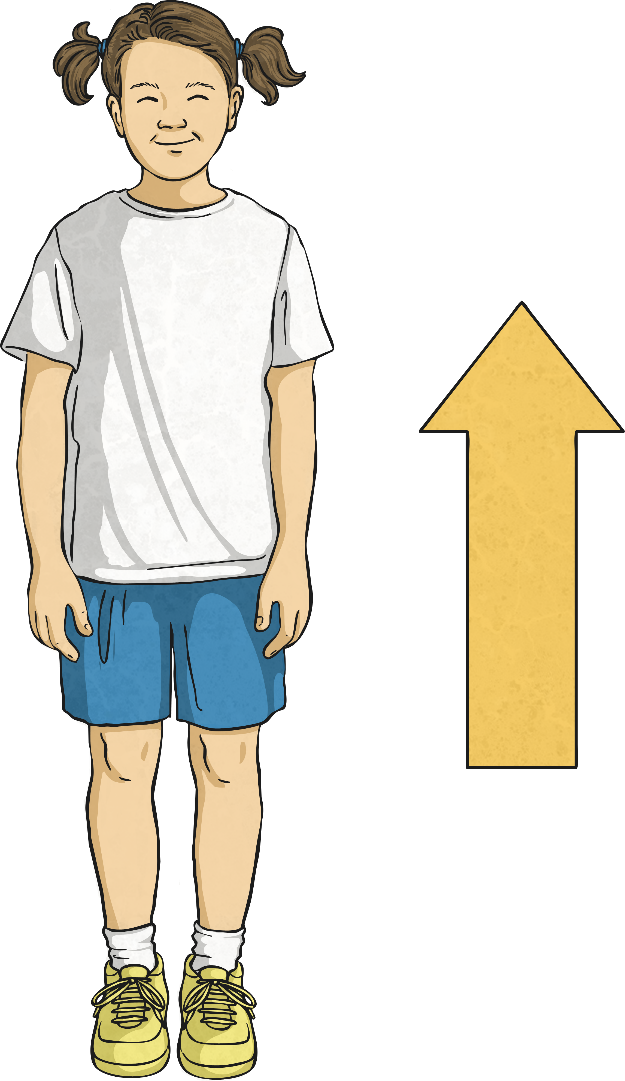 Asseyez-vous
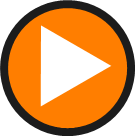 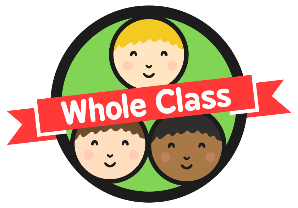 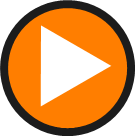 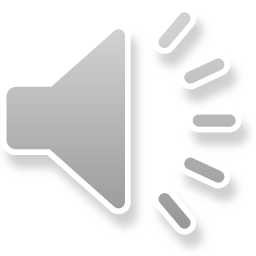 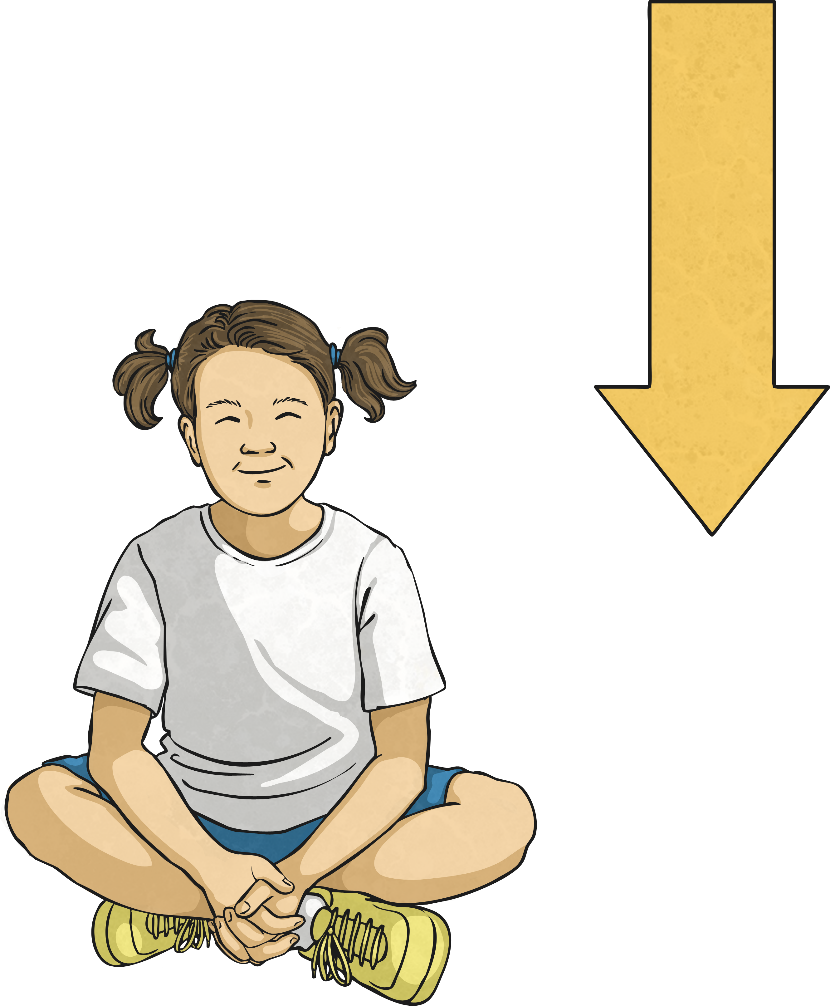 Arrêtez
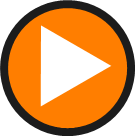 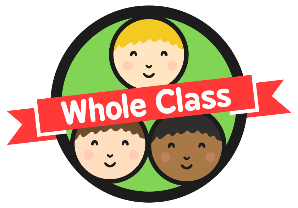 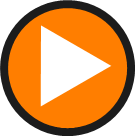 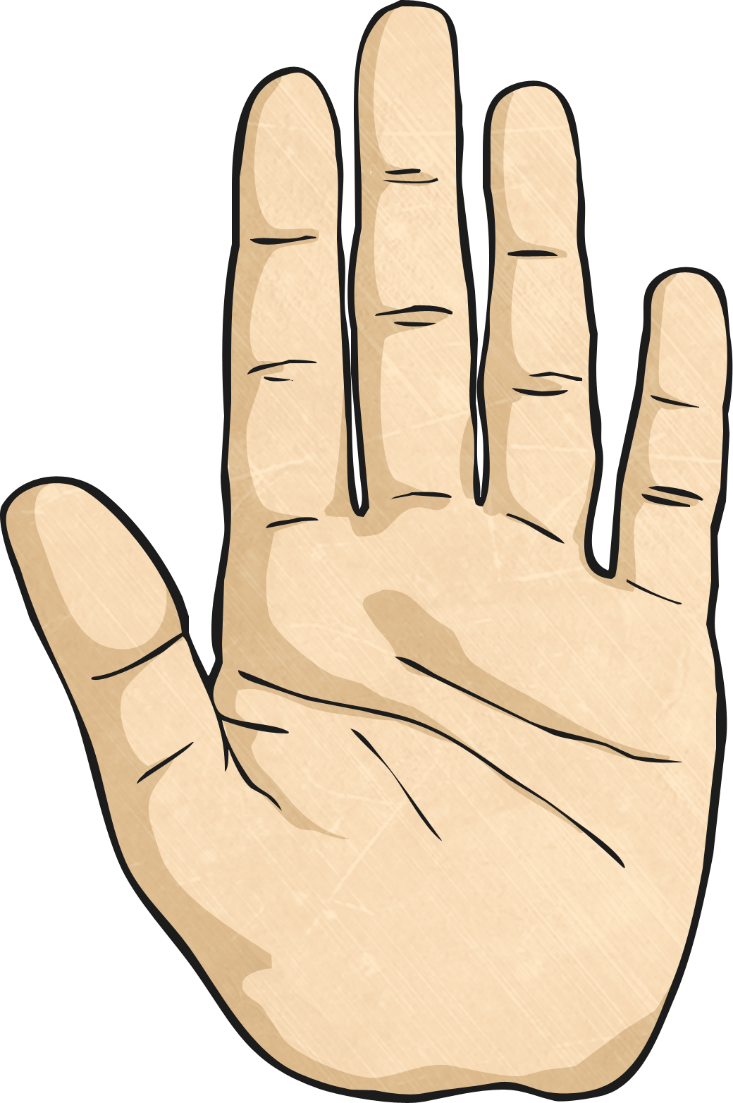 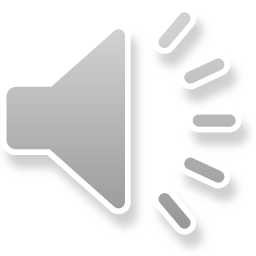 Marchez
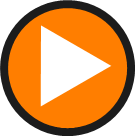 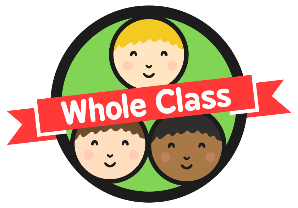 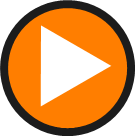 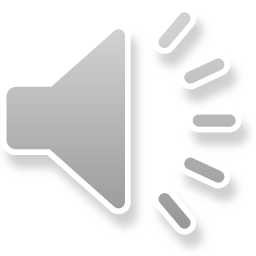 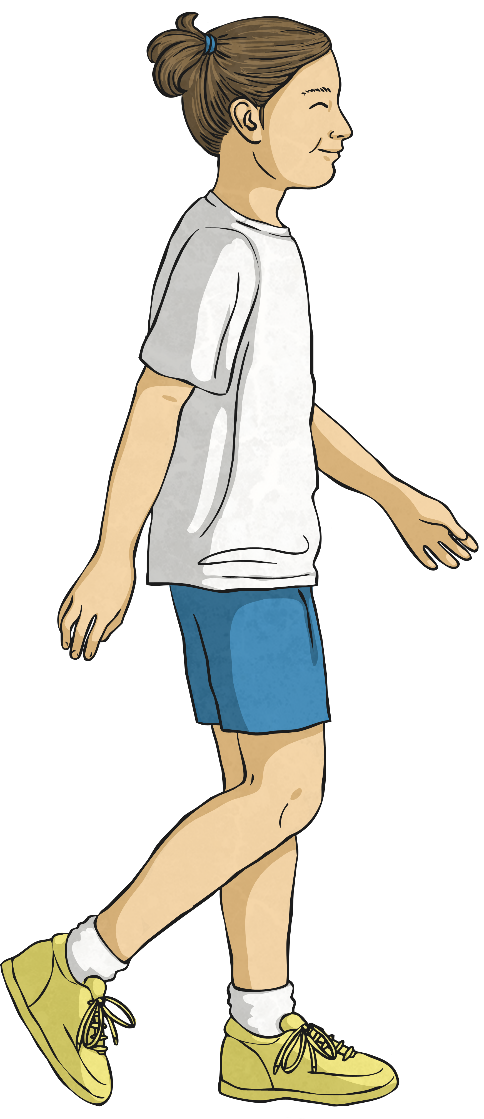 Courez
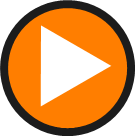 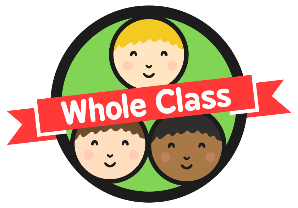 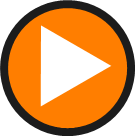 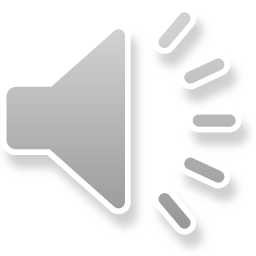 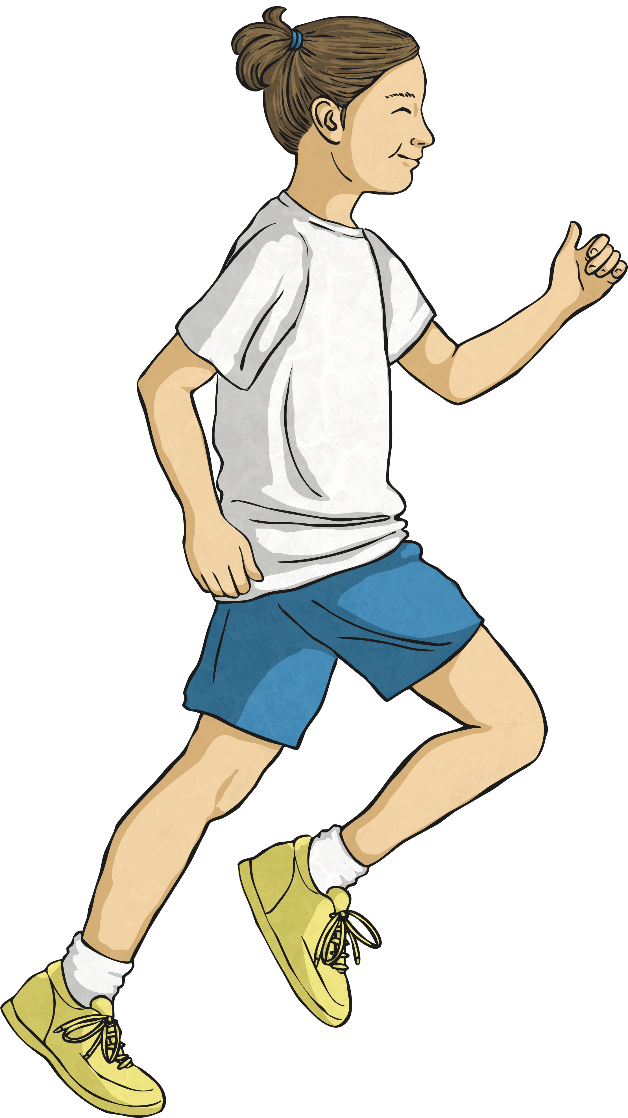 Sautez
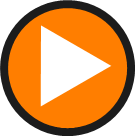 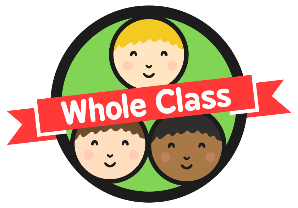 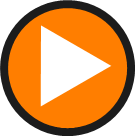 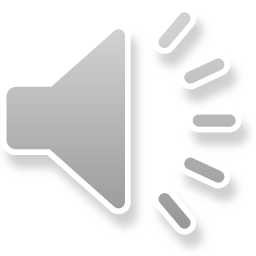 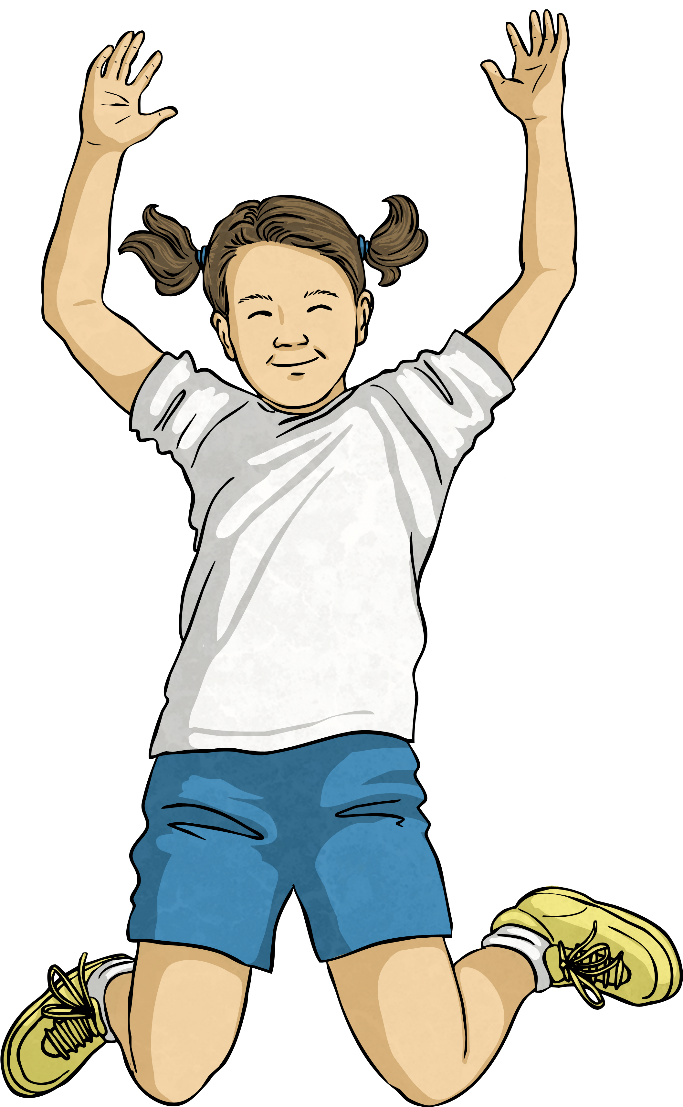 Sautez à cloche-pied
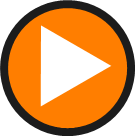 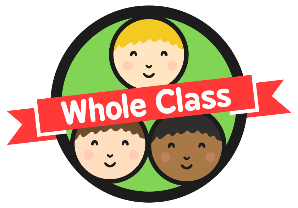 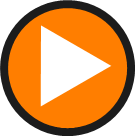 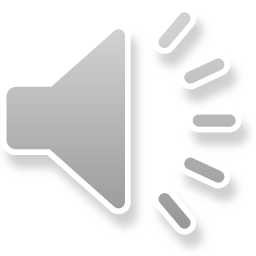 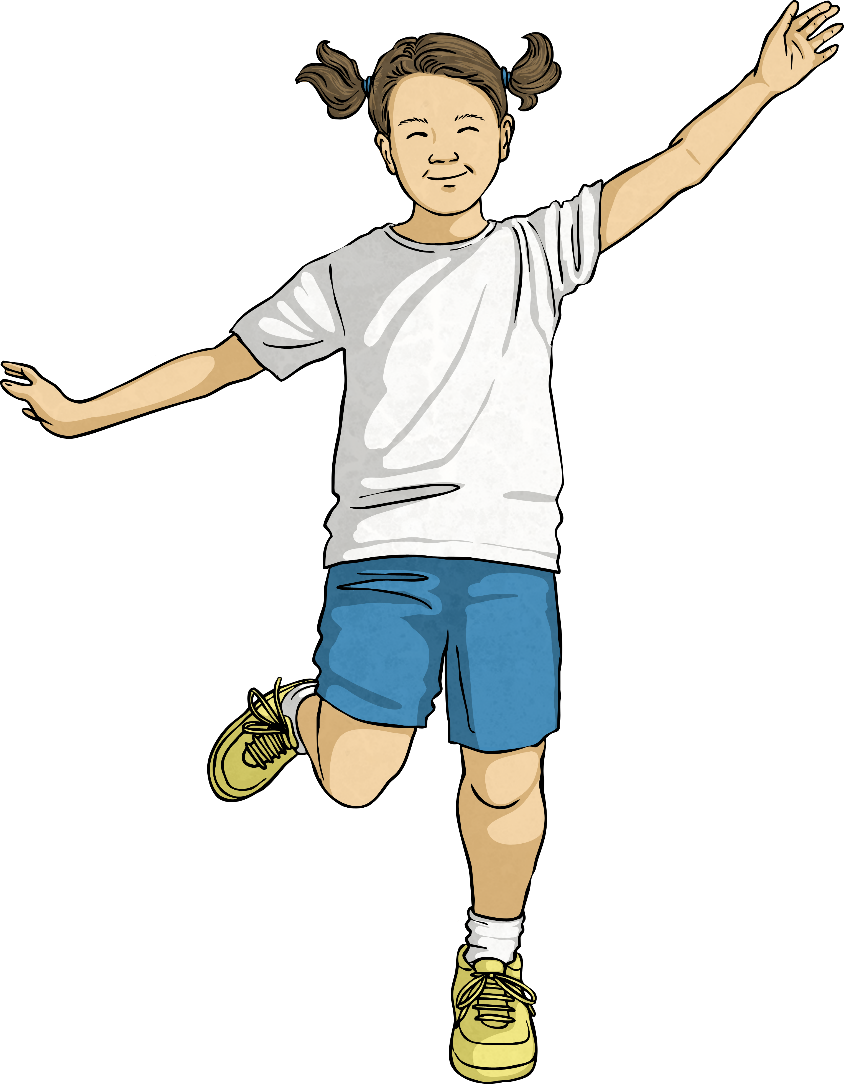 Courez sur place
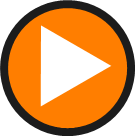 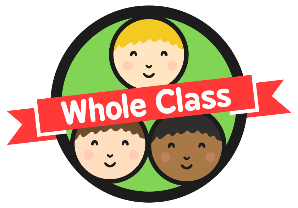 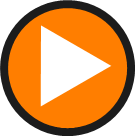 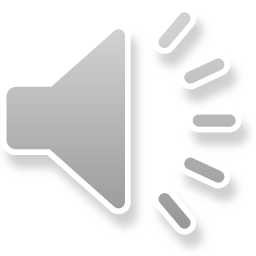 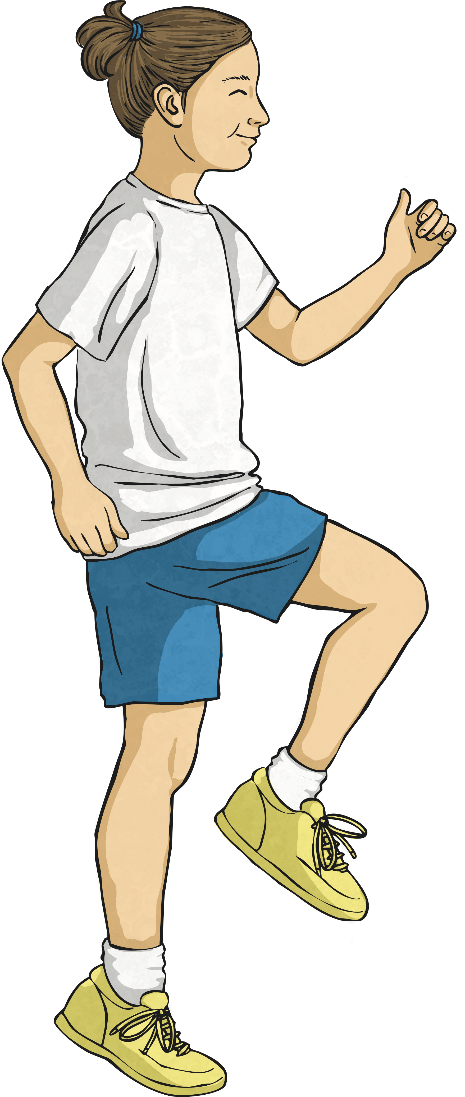 Sautillez
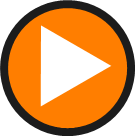 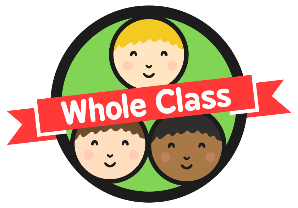 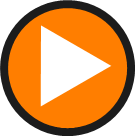 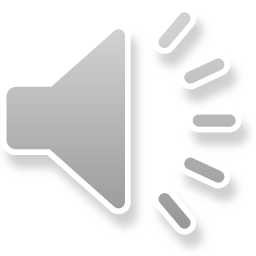 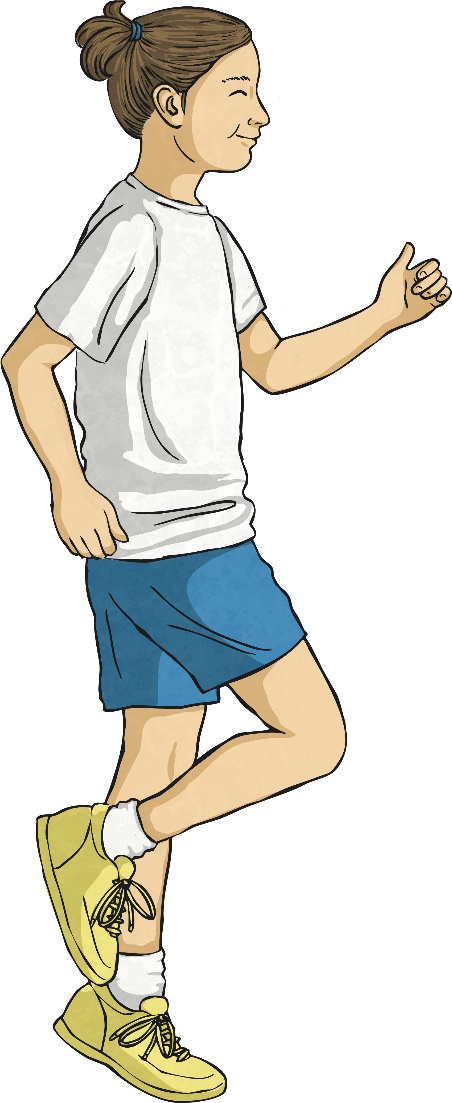 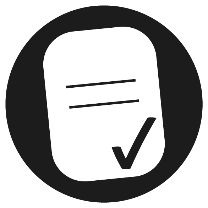 Aim
I can listen to commands and follow instructions.
Success Criteria
I can demonstrate my understanding of instructions in French.
I can follow instructions when I hear them.